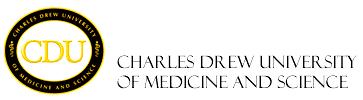 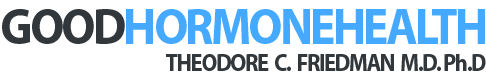 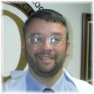 Theodore C. Friedman, M.D., Ph.D. (the Wiz) Professor of Medicine-UCLAChairman, Department of Internal MedicineCharles R. Drew UniversityDr. Friedman’s Endocrinology ClinicRole of rT3 in treating hypothyroidism
PLOS One publication

GoodHormoneHealth WebinarJune 22, 2025
Outline
How rT3 is made?
Is rT3 important?
Why is the PLOS One paper important?
What did it show?
What are normal rT3 values?
Who should get rT3 levels measured?
How do thyroid hormones affect rT3 levels?
How can you lower rT3?
Thyroid
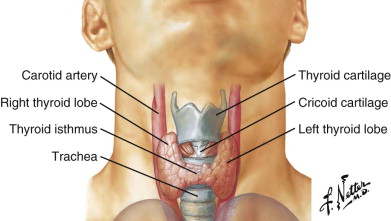 Hypothyroidism Treatment
Many options for thyroid hormone replacement.
L-T4 alone (Levothyroxine, Synthroid, Levoxyl, Tirosint, Unithroid)
L-T4 gel capsules-Tirosint, generic Tirosint, Thyquidity
L-T3 (Cytomel, liothyronine) alone
L-T4/L-T3 combinations
Desiccated thyroid (Adthyza (may not be available), Armour, NatureThroid, WP thyroid, Erfa)-from pig thyroid. Often called Natural Desiccated Thyroid (NDT) or Desiccated Thyroid Extract (DTE)
Desiccated thyroid/L-T4 combinations
Proper treatment needs to be individualized (not one blood pressure medicine).
Multiple studies have shown poor quality of life among patients on L-T4 replacement alone
Hypothyroidism Treatment-Desiccated Thyroid
Desiccated thyroid has a higher T3/T4 ratio than the human thyroid.
Many patients on desiccated thyroid alone have high fT3, low fT4 and low TSH
Desiccated thyroid has a higher T3/T4 ratio than the human thyroid. Some patients on desiccated thyroid (especially Armour) alone have high fT3, low fT4 and low TSH
Armour thyroid is now made by Abbvie and distributed by Allergan USA and concern about variability of preparations and lack of standardization are unfounded.
WP thyroid was a brand of desiccated thyroid with minimal binders and fillers
Both WP thyroid and NatureThroid (made by RLC labs) have been on backorder for 5 years and unlikely to return.
NatureThroid has more fillers than WP thyroid, but still pretty pure.
NatureThroid was recalled in 2020, but not recently
Hypothyroidism-T4/T3 treatment
Some but not all studies show a benefit of L-T4/L-T3 treatment over L-T4 alone.
Large study in Italy (Gullo, PLoS One, 2011, 6:e22552) found that in patients without a thyroid given L-T4 replacement, 15% had a low serum fT3 level, but normal TSH levels.
This suggests that certain patients have a different setpoint for TSH secretion and that some patients need L-T4/L-T3 treatment to achieve normal freeT3 and freeT4 levels.
So what is the problem?
Approximately 15-20% of the population on L-T4 monotherapy with a normal  TSH have hypothyroid symptoms including fatigue and poor quality of life
These patients are the vocal minority who are not doing well on T4 treatment and would benefit from seeing a thyroid specialist like myself
Is T4/T3 or desiccated thyroid the answer?
Is rT3 part of the answer?
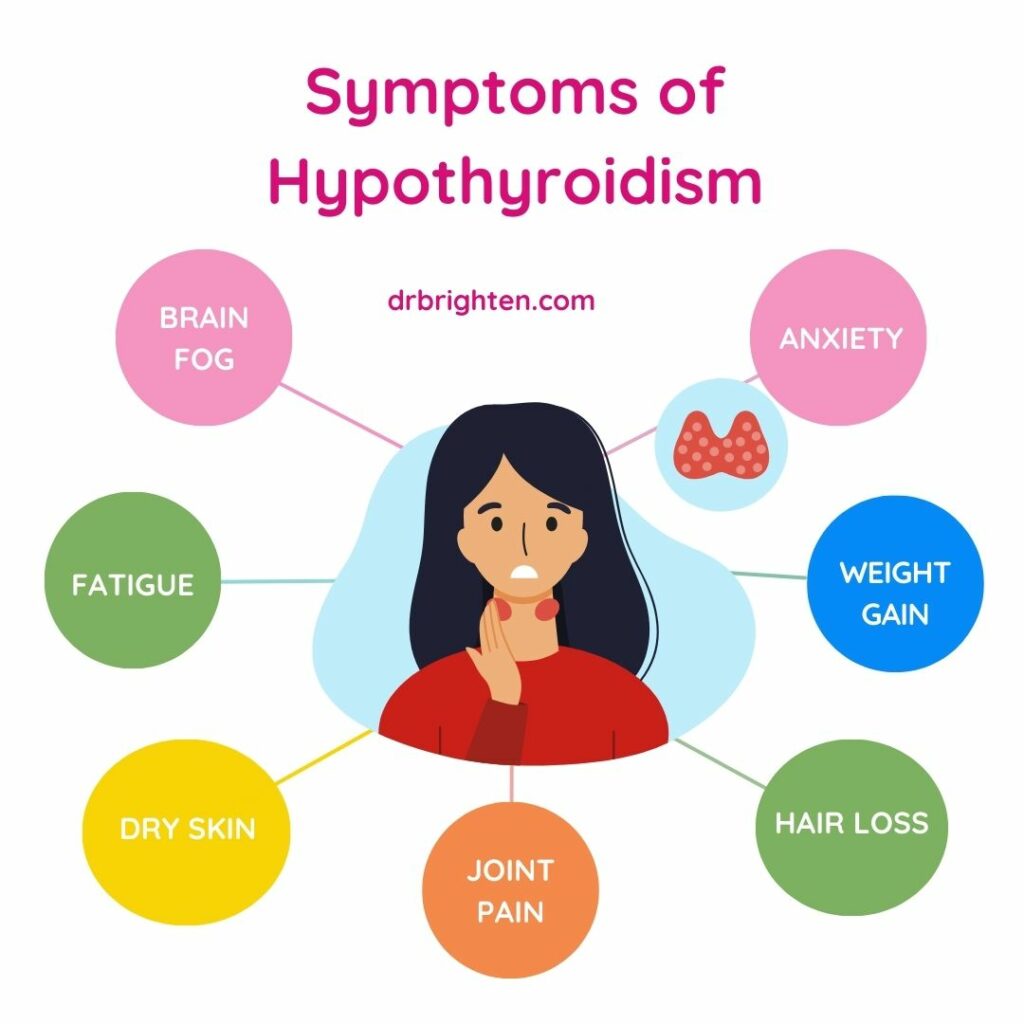 Summary Desiccated Thyroid Articles
7 peer-reviewed articles (some good and some not so good journals) showed that DTE was preferred over L-T4 and some articles over L-T4/L-T3
No studies showed L-T4 was better than desiccated thyroid
Side effects including hyperthyroidism were minimal
Bottom Line: Patients feel better on desiccated thyroid.
https://www.medscape.com/viewarticle/928573
T4 to T3 or Reverse T3 (rT3)
Most of the circulating T3 is derived from 5′-deiodination of circulating T4 in the peripheral tissues by type 1 deiodinase. 
Deiodination of T4 can occur at the outer ring (5′-deiodination), producing T3 (3,5,3′-triiodothyronine), or at the inner ring, producing reverse T3 (3,3,5′-triiodothyronine) by type 3 deiodinase. 
Type 2 deiodinase in the pituitary also converts T4 to T3 and is regulated differently from type 1 deiodinase.
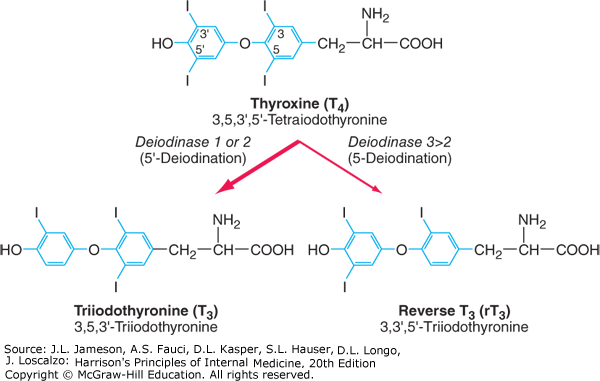 T4 to T3 or Reverse T3 (rT3)
Reverse T3, a biologically inactive form of T3 may block T3 from binding to the thyroid hormone receptor. 
Many years ago, endocrinologists realized that in severe illness, type 3 deiodinase increases and rT3 is often high and T3 is often low. Endocrinologists termed this “sick euthyroid syndrome” and noted that it was common in many types of chronic illnesses, especially in patients hospitalized in intensive care units. 
It was usually recommended that these patients not be treated with thyroid hormone and in most cases, the elevated rT3 resolved when the patient’s health returned.
T4 to T3 or Reverse T3 (rT3)
However, more recently, alternative doctors, now called functional medicine doctors, have made quite an issue about rT3. 
They argue somewhat appropriately that high rT3 is bad and can block T3 from binding to the thyroid hormone receptor. 
They also state that rT3 can go up in various conditions including systemic illness, stress, inflammation, chronic pain, dieting, weight gain, and depression.
They often quote articles showing that these diseases are correlated with a high rT3, but do not necessarily show that the rT3 plays a significant role in the disease.
Reverse T3
These functional medicine doctors rely extremely heavily on rT3 to treat patients that may have no other laboratory findings of hypothyroidism and often prescribe them T3-only preparations to try to lower the rT3. 
They have not published on whether this is effective or not, and may treat a person with completely normal thyroid function tests and put him on T3 to try to lower the rT3. 
They often use a high rT3: T3 ratio as further indication to treat these patients.
T4 to T3 or Rt3
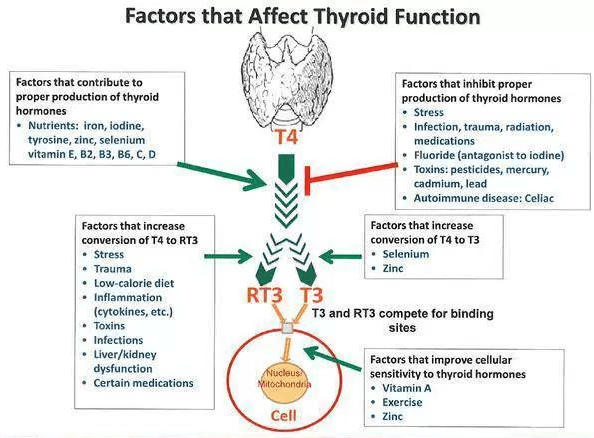 Mainstream Endocrinologist and Reverse T3
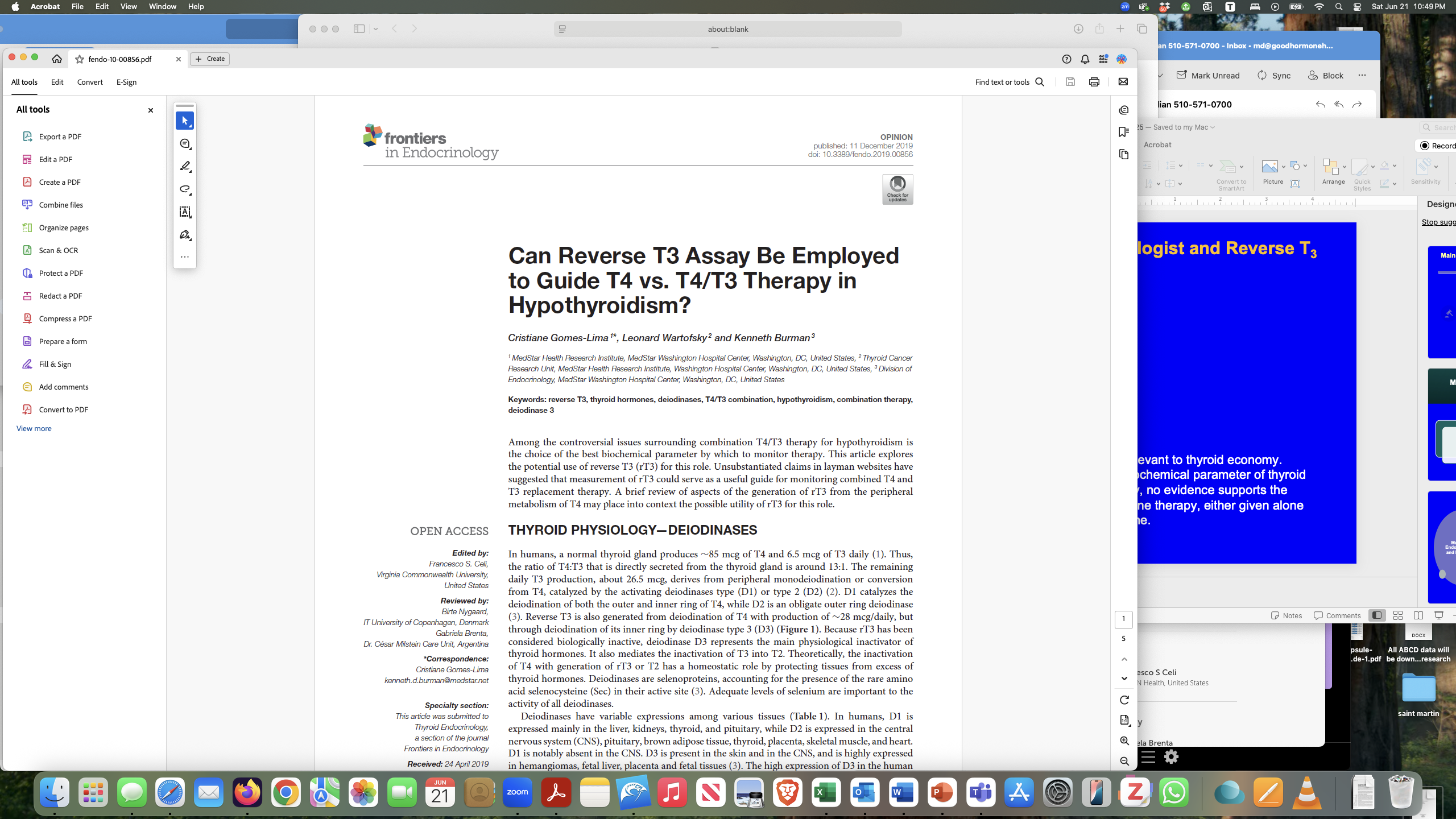 Conclusion
Reverse T3 is physiologically relevant to thyroid economy. However, its clinical use as a biochemical parameter of thyroid function is very limited. Currently, no evidence supports the use of rT3 to monitor levothyroxine therapy, either given alone or in combination with liothyronine.
Mainstream Endocrinologist and Reverse T3
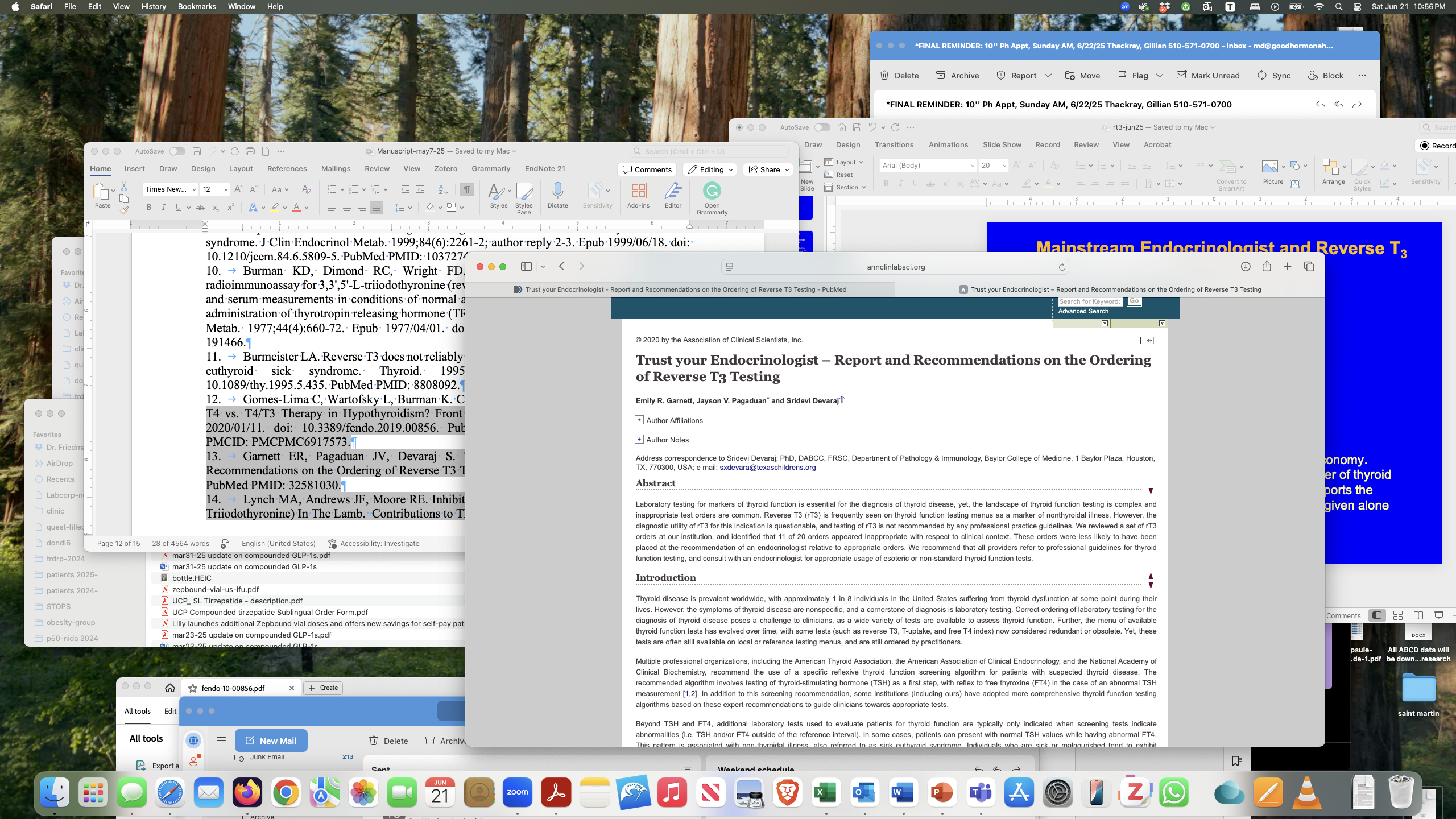 However, the diagnostic utility of rT3 for this indication is questionable, and testing of rT3 is not recommended by any professional practice guidelines.
Reverse T3 publication
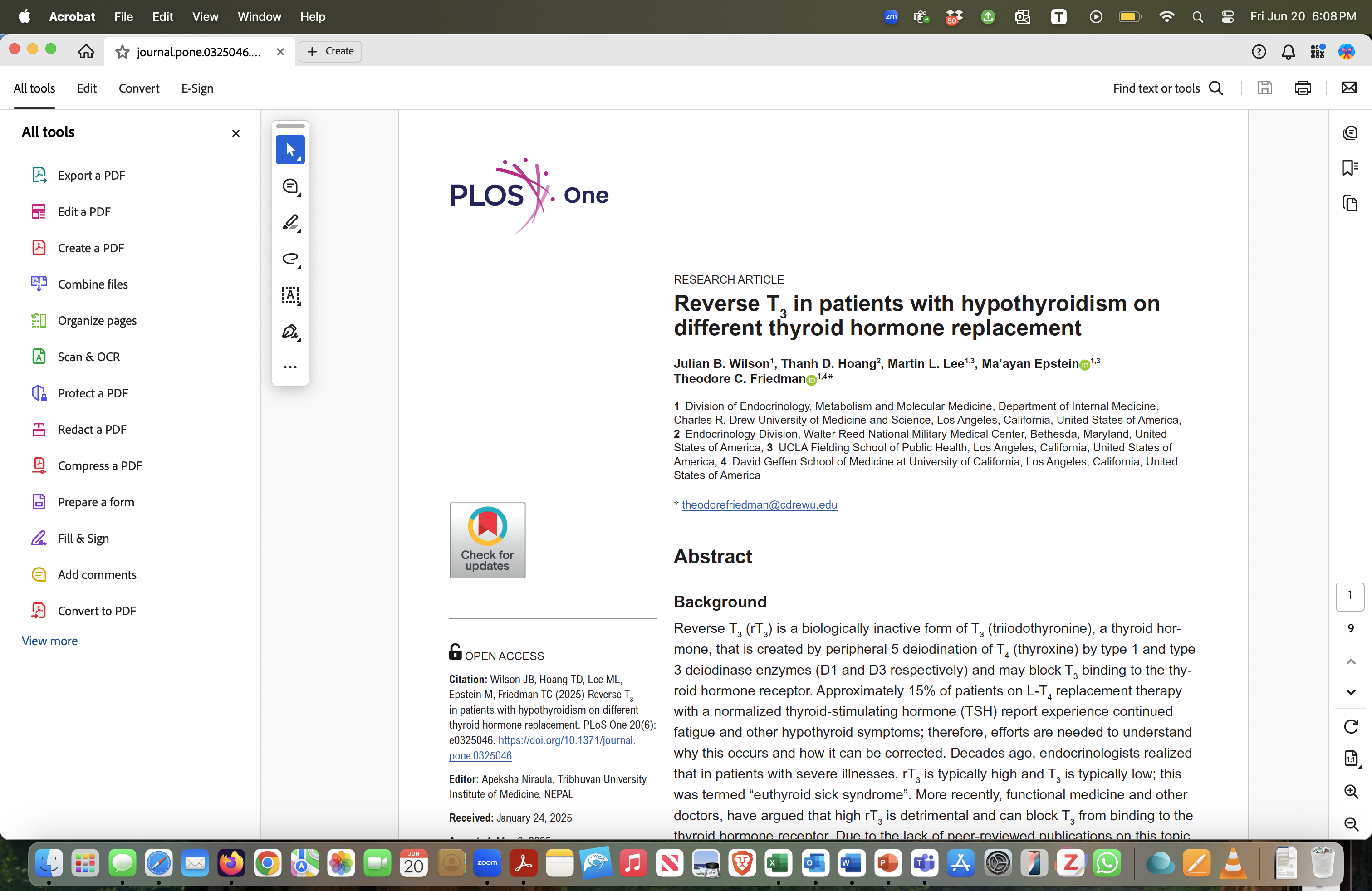 Wilson J.B., Hoang, T.D., Lee, M.L., Epstein, M., Friedman, T.C. (2025) Reverse T3 in patients with hypothyroidism on different thyroid hormone replacement. PLoS One 20(6): e0325046. https://doi.org/10.1371/journal.pone.0325046 
PLOS One is a peer reviewed journal published by the Public Library of Science
On goodhormonehealth.com
Reverse T3 publication
We retrospectively analyzed rT3 in 976 consecutive patients who came to see me from from 2010 to 2021 at Goodhormonehealth.com with potential thyroid problems. 
All of these had signs and symptoms of hypothyroidism, and many of them were already treated with different thyroid preparations.
Reverse T3 publication
I used the upper limit of normal for rT3 at either Quest or Labcorp, which is usually 24 ng/dL. 
I did not calculate any type of ratios.
IRB approved
Type of thyroid medicine.
Table 1. Mean, SD, N of rT3 (ng/dL), Free T3 (pg/mL), Free T4 (ng/dL) and TSH (µIU/mL)
Reverse T3 in patients with hypothyroidism on different thyroid hormone replacement
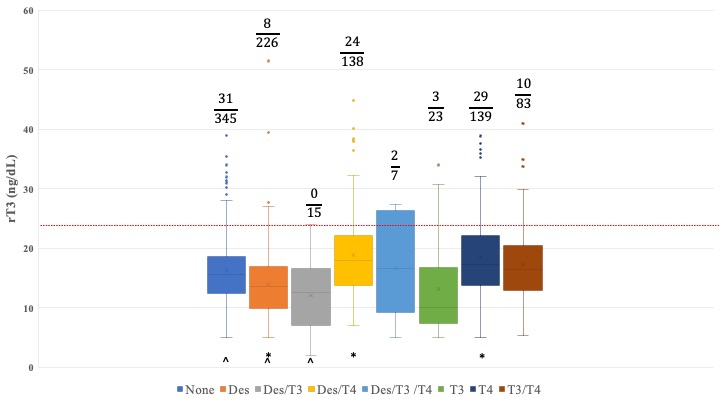 976 consecutive patients
Table 3. Effect of L-T4 treatment on rT3 levels
Table 4. Correlations between rT3 levels and other hormones
Reverse T3 Results
The number of patients with rT3 levels above normal range varied significantly with the type of thyroid hormone replacement.  
Overall, 107 (11.0) patients had an elevated rT3 value. 
The highest rate of an elevated rT3 was 21% (29/139) in patients taking T4 alone. 
9% (31/345) of patients not taking thyroid hormone replacement had elevated rT3 values. 
In contrast, only 4% (8/226) of patients taking desiccated thyroid hormone had above normal rT3 values, compared to to 12% (10/83) of patients taking a T3-T4 combination and 17% (24/138) of patients taking desiccated thyroid-T4 combination.
Patients on all types of L-T4 treatment had higher rT3 levels than those not on L-T4 treatment (p < 0.0001) and a higher percent of rT3 levels above the cutoff of 24.1 ng/dL (p < 0.0001). 
Linear regression analysis showed rT3 levels strongly correlated with free T4 levels, and more weakly with free T3 and inversely with log TSH levels.
Reverse T3 Results TPO ab
For most thyroid treatment regimens, the proportion of patients with above normal rT3 levels did not vary significantly with TPO antibody status, except for patients taking desiccated thyroid hormone replacement. 
For this group, 0% (0/67) of the patients with circulating anti-TPO antibodies had elevated rT3 levels, while 7% (6/88) of patients without these antibodies or who did not have them tested had elevated rT3 levels (p=0.037). 
Antibodies may be beneficial, but it might be an aberration
Reverse T3 Results
I did not look at whether high rT3 was correlated with hypothyroid symptoms, but plan to using the the Thyroid Symptom Questionnaire 
I have patients with a high rT3 that are doing well and those with a low rT3 that are not.
Reverse T3 Results (from press release)
The results showed that patients on L T₄ alone (often considered the standard therapy for treating hypothyroidism) had the highest levels of rT₃—a biologically inactive hormone that can accumulate when the body fails to convert T₄ into active T₃. 
In contrast, patients using T₃-containing treatments such as DTE had significantly lower rT₃ levels, suggesting that standard therapies may not be optimal for all patients. 
As CDU continues to champion research that serves underserved populations and addresses long-standing gaps in health equity, this study underscores the value of reexamining medical norms in light of new data and patient experiences.
Reverse T3 Discussion
The high prevalence of patients treated with thyroid preparations other than L-T4 reflects the heterogeneity of providers as well as the dissatisfaction with conventional treatment among this group of patients. 
We found that the proportion of patients with above normal rT3 values varied significantly depending on the type of thyroid medication they were taking. 
This proportion was higher in patients taking preparations containing L-T4 but was lower in patients taking desiccated thyroid or L-T3 preparations. 
Groups that took preparations containing desiccated thyroid and/or L-T3 with L-T4 had a larger proportion of patients with above normal rT3 values than groups that took the same preparations without L-T4.
Our results are consistent with previous findings that in short-term settings, L-T4 can raise rT3 levels and L-T3 can lower rT3 levels, although these effects need to be verified prospectively in larger, newer studies.
Reverse T3 Strengths and Limitations
The strengths of our study include a large number of subjects taking different types of thyroid preparations, similar to what many patients are taking in real world settings. 
Another strength is the measurement of rT3 levels with an accurate mass-spectrometry methodology. 
The limitations of the study include a potential bias of subjects more inclined to taking L-T4 +L-T3 and DTE preparations than would be seen in a typical Endocrinology clinic. 
However, our findings of the highest rT3 levels in those on L-T4 alone would favor higher rT3 levels in a typical Endocrinology clinic in which most patients are on L-T4 alone. 
Other limitations include the retrospective nature of the study, lack of objective measurements of fatigue and quality of life (QOL), and the lack of a causal relationship between rT3 levels and fatigue and QOL symptoms, a limitation that should be addressed in future studies.
Reverse T3 study-conclusions
Measuring rT3 may be helpful in some patients, especially those already on thyroid treatments that contain T4. 
rT3 is less likely to be helpful in those not on thyroid medication
Patients that have an elevated rT3 on thyroid treatment with either L-T4 alone or L-T4 plus desiccated thyroid may benefit from decreasing the amount of L-T4 given and increasing the amount of L-T3 or the desiccated thyroid given.
Reverse T3 study- future directions
Further studies are needed to understand the implications of elevated rT3 values in patients both on and off thyroid hormone replacement and whether its measurement will be useful in clinical practice to guide thyroid hormone replacement.
Randomized control studies are needed to determine if treatment with DTE or L-T3 in patients with elevated rT3 values will both lower elevated rT3 values and improve measurements of fatigue and QOL. 
Additional further studies are needed to determine what factors raise rT3 values and if correcting them improves hypothyroid symptoms. 
Overall, our study will open new avenues of thyroid disease research that could lead to improvement in clinical outcomes in patients with hypothyroidism.
Reverse T3 Conclusions
The area of rT3 is clearly an interesting area, and there is a clear division between endocrinologists who do not measure all and the functional doctors who measure it in almost everybody and treat almost everybody for it. 
The test can be helpful in certain patients, but some discretion needs to be used in who gets thyroid medicine (especially for the rest of their life) and who does not.
What are normal rT3 values?
Our study used the normal range < 24 ng/dL
Probably < 20 ng/dL might be a target if hypothyroid symptoms persist.
Who should get rT3 levels measured?
Patients on thyroid hormone replacement with symptoms of persistent hypothyroidism/fatigue
How do thyroid hormones affect rT3 levels?
L-T4 appears to raise it and L-T3 or desiccated thyroid appears to lower it
How can you lower rT3?
Increase L-T3 or desiccated thyroid
Reduce stress
Lose weight
Eat cleaner
See Dr. Friedman
This is not on the radar of most conventional Endos (but hopefully it will)
Functional medicine doctors often don’t have the overall endocrine training to proper treat hypothyroid patients and often use rT3 to an extreme and lack Dr. Friedman’s research experience.
Visit goodhormonehealth.com
For more information or to schedule an appointment.
Talk will posted in a few days on my Website and YouTube
https://www.facebook.com/goodhormonehealth 
It will also be on Dr. Friedman’s podcast channel- available on spotify, apple podcasts, iheartradio, podcastidex, and amazon music

mail@goodhormonehealth.com
Special thanks to social media expert Tiffany Sanders
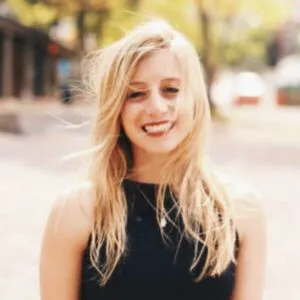